THÔNG TIN THUỐCnăm 2019
TỔ THÔNG TIN THUỐC- TTYT ĐÔNG HẢI
1
1. GUARENTE-8 (Candesartan 8mg)
2. BROMETIC 2mg/10ml
3. PFERTZEL (Clopidogel 75mg+ Aspirin 75mg)
4. DH-METGLU XR
 (Metformin hydroclorid 1000mg)
5. PAROCONTIN (Paracetamol 325mg +Methocarbamol 400mg)
6.KIMAZIN(Bổ huyết điều kinh)
7.KHANG MINH PHONG THẤP NANG
2
1. GUARENTE-8 (Candesartan 8mg)
Dạng thuốc: viên nén 
Thành phần: 
		Cadesartan …..8mg
		Tá dược vđ
Nhóm thuốc: tim mạch
3
1. GUARENTE-8 (Candesartan 8mg)
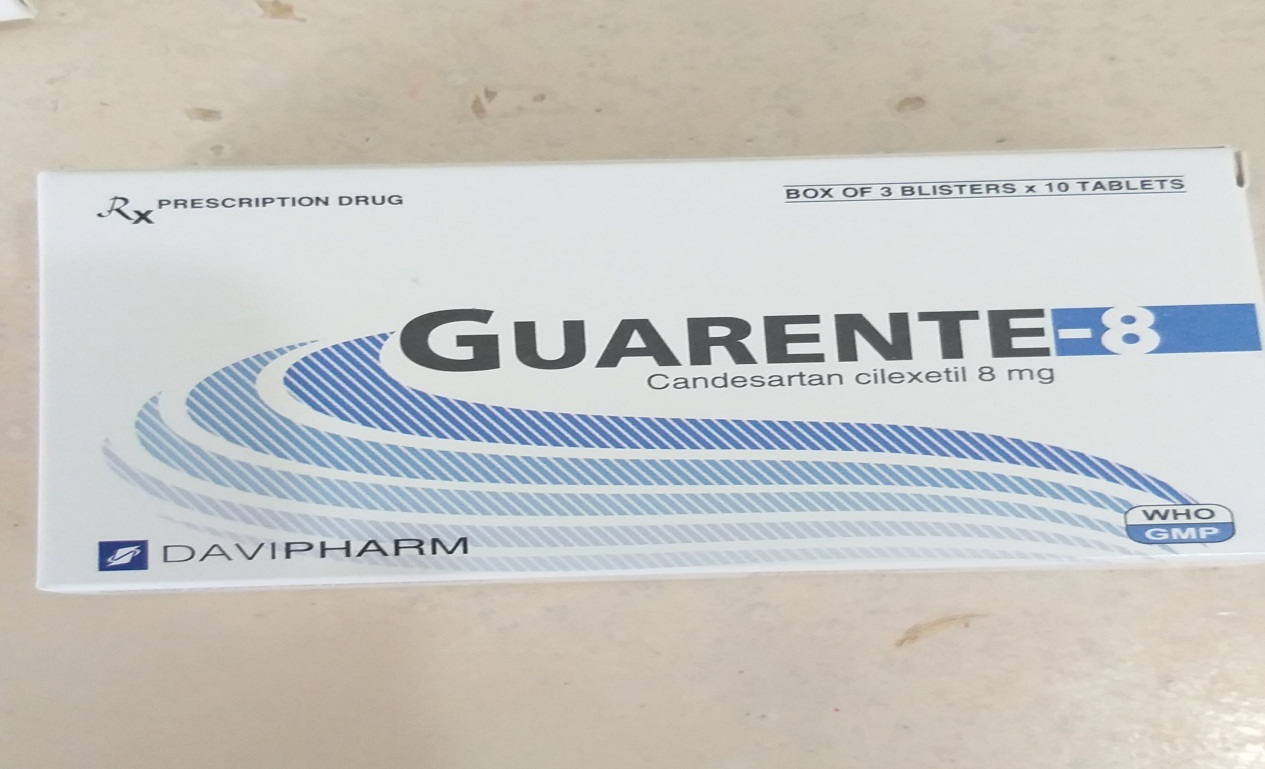 4
1
1. GUARENTE-8 (Candesartan 8mg)
Tác dụng dược lý: 
Candesartan ức chế receptor AT1 của angiotensin II làm mất tác dụng của angiotensin II
Trên mạch: làm hạ huyết áp từ từ
Trên tim: làm giảm co bóp cơ tim, giảm nhịp tim do giảm trương lực giao cảm
Trên thận: giảm giải phóng aldosterol và tăng tuần hoàn thận nên tăng sức lọc cầu thận.
5
1
1. GUARENTE-8 (Candesartan 8mg)
Dược động học:
Thuốc hấp thu nhanh qua đường uống, thức ăn không làm giảm hấp thu thuốc
Phân bố: liên kết nhiều với protein huyết tương
Thải trừ: theo mật và phân, thời gian bán thải khoảng 9 giờ.
6
GUARENTE-8 (Candesartan 8mg)
Chỉ định:
 Điều trị tăng huyết áp vô căn ở người lớn
Điều trị tăng huyết áp ở trẻ em từ 6-18 tuổi
Suy tim: điều trị suy tim độ II-III theo phân loại của hội tim New York NYHA II-III ở bệnh nhân có suy giảm chức năng tâm thu thất trái ( phân suất tống máu<40%). Dùng phối hợp với thuốc ức chế ACE ở người bệnh đang điều trị 1 thuốc ức chế ACE nhưng chưa đỡ,hoặc khi bệnh nhân không dung nạp thuốc ức chế ACE.
7
GUARENTE-8 (Candesartan 8mg)
Chống chỉ định:
Trẻ em dưới 1 tuổi
Ba tháng giữa và 3 tháng cuối thai kỳ
Suy gan nặng hoặc ứ mật
Suy tim có kali huyết >5mmol/lít, creatinin huyết>265micromol/lít hoặc CLcr<30ml/phút
Phối hợp cadesartan cilexetil với các thuốc chứa aliskiren ở những bệnh nhân đái tháo đường hoặc suy thận(GFR<60ml/phút/1,73m2)
8
1
1. GUARENTE-8 (Candesartan 8mg)
Liều lượng và cách dùng:
Tăng huyết áp:
Liều khởi đầu cho người lớn(kể cả người cao tuổi) là 8mg ngày 1 lần. Cứ sau mỗi 4 tuần, nếu huyết áp giảm chưa đạt yêu cầu và bệnh nhân vẫn dung nạp được thuốc thì tăng liều thêm 8mg/ngày cho đến khi huyết áp giảm đạt yêu cầu hoặc đến liều tối đa 32mg/ngày (dùng 1-2 lần). không dùng liều lớn hơn 32/ngày vì liều cao hơn không làm tăng tác dụng.nếu liều 32mg/ngày vẫn không có tác dụng thì điều trị phối hợp hoặc thay thuốc khác. ở liều có tác dụng, huyết áp thường giảm sau 2 tuần và giảm tối đa sau 4-6 tuần.
Liều khởi đầu ở bệnh nhân suy gan là 2mg/ngày, suy thận hoặc giảm thể tích nội mạch là 4mg/ngày
9
1. GUARENTE-8 (Candesartan 8mg)
Trẻ em:
Trẻ em từ 6 đến dưới 18 tuổi: liều khởi đầu khuyến cáo là 4mg/ngày.
Cân nặng dưới 50kg. ở bệnh nhân không kiểm soát được huyết áp đầy đủ, có thể tăng lên liều tối đa là 8mg/ngày.
Cân nặng trên 50kg: ở bệnh nhân không kiểm soát được huyết áp đầy đủ, có thể tăng lên liều tối đa là 16mg/ngày.
10
1
1. GUARENTE-8 (Candesartan 8mg)
Suy tim:
Liều khởi đầu 4mg/lần.tăng liều gấp đôi khi đạt liều mục tiêu 32mg/lần, ngày 1 lần(liều tối đa) hoặc liều cao nhất bệnh nhân còn dung nạp được, khoảng cách giữa các lần tăng liều lớn hơn hoặc bằng 2 tuần.
Candesartan cilecetil có thể sử dụng cùng với các thuốc điều trị suy tim khác, bao gồm chất ức chế ACE, chẹn beta, thuốc lợi tiểu và digitalis, hoặc phối hợp các thuốc này
11
1
1. GUARENTE-8 (Candesartan 8mg)
Tương tác thuốc:
Thuốc kháng viêm không steroid kể cả các thuốc chọn lọc trên COX-2: ở người già, bệnh nhân có giảm thể tích tuần hoàn, tổn thương chức năng thận, khi dùng NSAIDs với candesartan có thể dẫn đến suy giảm chức năng thận kể cả suy thận cấp. Ngoài ra NSAIDs làm giảm tác dụng hạ huyết áp của candesartan
12
1
2. DH-METGLU XR 1000
Dạng thuốc : Viên nén
Thành phần: 
   + Metformin hydroclorid 1000mg
   + Tá dược vđ.
Thuộc loại: Thuốc điều trị ĐTĐ
13
1
2. DH-METGLU XR 1000
14
1
2. DH-METGLU XR 1000
Tác dụng dược lý: 
     Metformin hydrochloride thuộc nhóm biguanide. Tên hoá học là 1,1-dimethyl biguanide hydrochloride, là thuốc uống hạ đường huyết khác hẳn và hoàn toàn không có liên hệ với các sulfonylurea về cấu trúc hoá học hoặc phương thức tác dụng.
15
1
2. DH-METGLU XR 1000
Dược động học:
    Metformin được hấp thu nhanh chóng từ đường tiêu hoá và tập trung chọn lọc ở niêm mạc ruột. Thuốc được bài xuất dưới dạng không đổi trong nước tiểu. Thời gian bán hủy sinh học của metformin khoảng 4 giờ và hiệu quả lâm sàng duy trì đến 8 giờ. Tác động đạt mức tối đa khoảng 2 giờ sau khi uống.
16
1
2. DH-METGLU XR 1000
Chỉ định:
Điều trị bệnh ĐTĐ typ II ở người lớn, đặc biệt ở bệnh nhân thừa cân, khi chế độ ăn kiêng và tập thể dục đơn thuần không hiệu quả trong kiểm soát đường huyết. có thể được dùng đơn trị liệu hoặc phối hợp đồng thời với các thuốc điều trị ĐTĐ đường uống khác hoặc với insulin.
17
2. DH-METGLU XR 1000
Chống chỉ định:
 ĐTĐ nhiễm toan ceton, tiền hôn mê ĐTĐ
Suy thận mức độ trung bình(độ 3b),suy thận nặng hoặc rối loạn chức năng thận(CLcr<45ml/phút hoặc eGFR<45ml/phút/1,73m2)
Các bệnh lý cấp tính có nguy cơ làm thay đổi chức năng thận như mất nước, nhiễm khuẩn nặng, sốc
Bệnh cấp tính hoặc mạn tính có thể dẫn tới giảm oxy ở mô như suy tim mất bù, suy hô hấp, mới bị nhồi máu cơ tim, sốc
Suy gan, nhiễm độc rượu cấp tính, nghiện rượu.
18
2. DH-METGLU XR 1000
Cảnh báo và thận trọng:
Phải ngừng điều trị với metformin 2-3 ngày trước khi chụp XQ có sử dụng các chất cản quang chứa iod và trong 2 ngày sau khi chụp. Chỉ dùng trở lại sau khi đánh giá lại chức năng thận bình thường.
19
2. DH-METGLU XR 1000
Liều dùng và cách dùng: 
    Đơn trị liệu hoặc phối hợp với các thuốc điều trị khác
Uống ngày 1 lần vào buổi tối với liều khuyến cáo tối đa 2 viên/ngày.
+kết hợp với insulin:có thể được dùng trong trị liệu phối hợp nhằm đạt được việc kiểm soát đường huyết tốt hơn. Liều khởi đầu thông thường là 500mg/lần/ngày vào buổi tối, trong khi liều của insulin được điều chỉnh dựa trên việc đo lường đường huyết
Cách dùng: uống nguyên viên thuốc với nước, không nhai hoặc bể đôi, làm vỡ viên thuốc.
20
1
2. DH-METGLU XR 1000
+ Liều được dựa trên tình trạng lâm sàng của bệnh nhân. 
    + Thông thường liều khởi đầu 0.1-0.3µg NA khan/kg/phút.
    + Điều chỉnh tốc độ truyền và duy trì huyết áp bình thường đủ để dịch truyền lưu thông khắp mô và cơ quan trong cơ thể.
21
2. DH-METGLU XR 1000
Tương tác thuốc: 
   Khi dùng chung
     + Với cimetidin: làm tăng nồng độ của metformin trong huyết tương và máu toàn phần tránh phối hợp
     + Với digoxin, morphin, vancomycin, ranitidin, quinidin, quinin, trimethoprim: làm tăng độc tính trên thận
22
1
3. Brometic  2mg/10ml(Brometic )
Dạng thuốc: dung dịch uống
Thành phần:
	Mỗi lọ 10ml chứa:
Bromhexin hydroclorid… 2,0mg
Tá dược vđ:
Loại thuốc: tác dụng trên đường hô hấp
23
1
3. Brometic  2mg/10ml(Brometic )
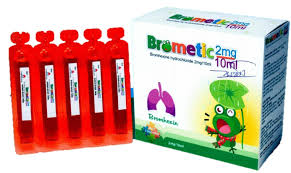 24
1
3. Brometic  2mg/10ml(Brometic )
Dược lý và cơ chế tác dụng:
 Bromhexin hydroclorid là chất điều hòa và tiêu nhầy đường hô hấp.do hoạt hóa sự tổng hợp sialomucin và phá vỡ các sợi mucopolysaccharid acid nên thuốc làm đờm lỏng hơn, nên làm đờm từ phế quản thoát ra ngoài có hiệu quả.
25
1
3. Brometic  2mg/10ml(Brometic )
Dược động học:
Hấp thu nhanh chóng từ đường tiêu hóa và chuyển hóa mạnh ở gan
Phân bố vào hầu hết các mô trong cơ thể.
Khoảng 85- 90% được thải trừ qua nước tiểu dưới dạng chất bị chuyển hóa, liên kết mạnh với protein huyết tương, nó có thời gian bán hủy giai đoạn cuối vào khoảng 12 giờ. Qua được hàng rào máu não và một lượng nhỏ qua được nhau thai vào thai
26
1
3. Brometic  2mg/10ml(Brometic )
Chỉ định:
làm loãng đàm trong các bệnh phế quản phổi cấp và mạn tính có kèm theo sự tiết chất nhầy bất thường và sự vận chuyển chất nhầy bị suy yếu
27
1
3. Brometic  2mg/10ml(Brometic )
Chống chỉ định:
mẫn cảm với thành phần của thuốc
sử dụng thuốc trong trường hợp bệnh nhân mắc bệnh lý di truyền hiếm gặp mà có thể không tương thích với thành phần của thuốc
28
1
3. Brometic  2mg/10ml(Brometic )
Liều dùng và cách dùng: 
Cách dùng: 
Trẻ em dưới 2 tuổi:5ml x 3 lần mỗi ngày
Trẻ em 2-6 tuổi: 10ml x 3 lần mỗi ngày
Trẻ em 6-12 tuổi: 20ml x 3 lần mỗi ngày
Trẻ em trên 12 tuổi và người lớn: 40ml x 3 lần mỗi ngày
29
1
3. Brometic  2mg/10ml(Brometic )
Cách dùng:
Bẻ ống nhựa và uống trực tiếp dung dịch trong ống, có thể pha loãng với nước hoặc uống nước sau khi sử dụng
Thận trọng:
Brometic có chứa sorbitol lỏng, không nên sử dụng thuốc ở những bệnh nhân mắc bệnh di truyền hiếm gặp bất dung nạp với fructose. thuốc có thể có tác động nhuận trường nhẹ
30
1
4. PAROCONTIN (Paracetamol 325mg +Methocarbamol 400mg)
Dạng thuốc: viên nén bao phim
Thành phần:
(Paracetamol 325mg +Methocarbamol 400mg)
Tá dược vđ
Loại thuốc: giảm đau, hạ sốt, kháng viêm NSAID
31
1
4. PAROCONTIN (Paracetamol 325mg +Methocarbamol 400mg)
32
1
4. PAROCONTIN (Paracetamol 325mg +Methocarbamol 400mg)
Chỉ định:
Giảm đau trong các trường hợp đau có liên quan đến co thắt cơ-xương như:
 Đau cấp tính và mãn tính do căng cơ, bong gân,hội chứng whiplash,chấn thương, viêm cơ
 Đau và co thắt liên quan đến viêm khớp, vẹo cổ,căng và bong gân khớp, viêm túi chất nhờn bursa, đau lưng dưới có nguyên nhân rõ ràng
33
1
4. PAROCONTIN (Paracetamol 325mg +Methocarbamol 400mg)
Chống chỉ định: 
Người bệnh thiếu máu nhiều lần hoặc có bệnh tim, phổi, gan, thận, thiếu hụt glucose-6-phosphatdehydro-genase
- Bệnh nhân hôn mê, tổn thương não,nhược cơ, tiền sử động kinh
34
1
4. PAROCONTIN (Paracetamol 325mg +Methocarbamol 400mg)
Cách dùng- liều dùng:
Người lớn: uống 1-2 viên/lần x 4 lần/ngày cách 6 giờ uống 1 lần. uống thuốc sau khi ăn
Thận trọng:
Bệnh nhân về các dấu hiệu của phản ứng trên da nghiêm trọng như: Hội chứng steven-Jonhson, hội chứng hoại tử da nhiễm độc, hội chứng ngoại ban mụn mũ toàn thân cấp
Tương tác thuốc:
Không nên phối hợp với thuốc có tác dụng ức chế thần kinh trung ương khác, thuốc chống co giật, isoniazid, thuốc ngủ, thuốc kháng histamin, thuốc ức chế thần kinh cơ khác, rượu
35
1
Clopidogel bisulfat 75mg (PFERTZEL)
Dạng thuốc: viên nén bao phim
Thành phần:
Clopidogel 75mg + Aspirin 75mg
Tá dược vđ
Loại thuốc: chống kết tập tiểu cầu
36
1
Clopidogel bisulfat 75mg (PFERTZEL)
37
1
Clopidogel bisulfat 75mg (PFERTZEL)
Chỉ định:
Dự phòng nguyên phát các rối loạn do nghẽn mạch huyết khối như nhồi máu cơ tim, đột quỵ và bệnh động mạch ngoại biên, kiểm soát và dự phòng thứ phát và bệnh nhân xơ giữa động mạch mới bị đột quỵ, mới bị nhồi máu cơ tim hoặc bệnh động mạch ngoại biên đã xác định
38
1
Clopidogel bisulfat 75mg (PFERTZEL)
Chống chỉ định:
Phụ nữ có thai và cho con bú
Đang có chảy máu bệnh lý như chảy máu/loét dạ dày tá tràng, xuất huyết võng mạc hoặc xuất huyết nội soi, suy gan nặng, suy thận nặng, suy tim vừa và nặng, giảm tiểu cầu
Liên quan đến aspirin: do nguy cơ dị ứng chéo, không dùng aaspirin cho người đã có triệu chứng hen, viêm mũi hoặc mề đay khi dùng aspirin hoặc những thuốc chống viêm không steroid khác trước đây.
39
1
Clopidogel bisulfat 75mg (PFERTZEL)
Liều dùng và cách dùng:
 Người lớn 1 viên x1 lần/ ngày
Hội chứng mạch vành cấp:
người lớn: liều tấn công 4 viên/ngày, liều điều trị duy trì 1 viên/ngày
không dùng thuốc ở bệnh nhân suy gan suy thận nặng
40
1
Clopidogel bisulfat 75mg (PFERTZEL)
Thận trọng:
Thuốc làm tăng nguy cơ chảy máu do chấn thương, phẫu thuật hoặc các bệnh lý khác, nên ngưng thuốc trước khi phẫu thuật 7 ngày.
41
1
KIMAZEN (BỔ HUYẾT ĐIỀU KINH)
Dạng thuốc: cao lỏng
Thành phần:
Mỗi gói 10ml cao lỏng chứa dịch chiết từ các dược liệu: 
Thục địa                        0,48g; 
Đương quy                    0,48g
Bạch thược                    0,32g
Xuyên khung                 0,24g
Ích mẫu                          0,96g
Hương phụ                     0,48g
Ngãi cứu                        0,48g
Tá dươc vđ
Loại thuốc: có nguồn gốc từ thảo dược, động vật
42
1
KIMAZEN (BỔ HUYẾT ĐIỀU KINH)
Tác dụng: dưỡng huyết điều kinh
Chỉ định: điều trị phụ nữ kinh nguyệt không đều, lúc sớm lúc muộn; thiếu máu biểu hiện qua các dấu hiệu: da xanh, chóng mặt, hoa mắt.
Chống chỉ định:
Mẫn cảm với bất kỳ thành phần nào của thuốc
Cách dùng và liều dùng:
Uống sau bữa ăn
Ngày 3-4 lần, mỗi lần 1-2 gói
43
1
Khang minh phong thấp nang
Dạng thuốc: viên nang cứng
Thành phần:
Hy thiêm                    600mg
Lá lốt                          400mg
Ngưu tất                     600mg
Thổ phục linh             600mg
Tá dược vđ
Loại thuốc: có nguồn gốc từ thảo dược, động vật
44
1
Khang minh phong thấp nang
45
1
Khang minh phong thấp nang
Công dụng: Trị phong thấp, viêm khớp, giảm đau nhức, cải thiện tình trạng vận động ở người bị thấp khớp
Liều dùng và cách dùng:
Uống sau bữa ăn, ngày 3 lần,mỗi lần 2-4 viên
Chống chỉ định:
Người mẫn cảm với bất kỳ thành phần nào của thuốc
Thận trọng: PNCT, viêm loét dạ dày, tá tràng
46
1
TOMOKO
Dạng thuốc: viên nang cứng
Thành phần:
Hòe giác 1000mg
Phòng phong 500mg
Đương quy 500mg
Chỉ xác 500mg
Hoàng cầm 500mg
Địa du 500mg
Tá dược vđ
47
1
tomoko
Tác dụng:
Tomoko có tác dụng thanh trường, sơ phong nhiệt, lương huyết, làm bền vững thành mạch chống chảy máu, giảm đau rát, co búi chỉ
Chỉ định:
Điều trị trĩ, đi ngoài ra máu, đại tràng táo nhiệt
Liều lượng và cách dùng:
Uống mỗi lần 2 viên x 3 lần/ngày
Mỗi đợt điều trị nên kéo dài 1- 2 tháng, nên uống nhiều nước, từ 1,5-2 lít nước/ngày, không ăn đồ cay, nóng, không uống rượu, bia, caffe.
Chống chỉ định: PNCT
48
1
Sáng mắt
Dạng thuốc: siro
Thành phần:
Thục địa 11,04g
Sơn thù 5,52g
Mẫu đơn bì 4,128g
Hoài sơn 5,52g
Phục linh 4,128g
Trạch tả 4,128g
Câu kỷ tử 4,128g
Cúc hoa 4,128g
Đương quy 4,128g
Bạch thược 4,128g
Bạch tật lê 4,128g
Thạch quyết minh 5,52g
Tá dược vđ 60ml
49
1
Sáng mắt
Chỉ định:
Điều trị các bệnh về mắt: mờ mắt, nhức mắt, mỏi mắt, chói mắt, đỏ mắt, khô mắt, xung huyết, viêm võng mạc, chảy nước mắt, thị lực giảm.
Chống chỉ định:
Đầy bụng, đi ngoài phân lỏng, phân sống, PNCT & CCB
Liều lượng và cách dùng:
Trẻ em 3-9 tuổi: mỗi lần 10-15ml
Trẻ em 10-16 tuổi: mỗi lần 15-20ml
Người lớn: mỗi lần 30ml
Thận trọng:
Người tỳ vị hư hàn, âm hư thấp nhiệt
50
1
Phong tê thấp-ht
51
1
Neupencap (gabapentin)
Dạng thuốc: viên nang cứng
Thành phần:
Gabapentin 300mg
Tá dược vđ
Loại thuốc: chống động kinh
52
1
Neupencap (gabapentin)
Dược động học:
Hấp thu tốt qua đường tiêu hóa qua cơ chế bão hòa( khi liều tăng, sinh khả dụng giảm). Thuốc đạt nồng độ đỉnh trong huyết tương sau khi uống 2 giờ và đạt nồng độ ổn định sau 1-2 ngày, sinh khả dụng khoảng 60% khi dùng với liều 1,8g/24 giờ. Khi dùng liều tăng 4,8g/24 giờ thì SKD đạt khoảng 35%, thức ăn ít ảnh hưởng đến sự hấp thu của thuốc.
Gabapentin phân bố khắp cơ thể vào được sữa mẹ, liên kết với protein rất thấp hầu như không chuyển hóa trong cơ thể và thải trừ chủ yếu qua thận dưới dạng không đổi.
53
1
Neupencap (gabapentin)
Chỉ định:
Điều trị hỗ trợ trong động kinh cục bộ ở người lớn và trẻ em trên 3 tuổi
Điều trị đau do viêm các dây thần kinh ngoại biên ở người lớn
Chống chỉ định:
Mẫn cảm với gabapentin hay bất cứ thành phần nào của thuốc
54
1
Neupencap (gabapentin)
Liều lượng và cách dùng:
Chống động kinh:
Người lớn và trẻ em>12t
Ngày đầu: 300mg 1 lần
Ngày 2: 300mg x 2 lần
Ngày 3: 300mg/lần x 3 lần
Sau đó có thể tăng liều từng bước 300mg mỗi ngày dựa trên đáp ứng của người bệnh cho đến khi đạt liều điều trị hiệu quả. Thông thường là 900-1800mg/ngày chia 3 lần, tối đa không quá 2400mg/ngày
Trẻ em 6-12t:
Ngày đầu: 10mg/kg/ngày, chia 3 lần
Ngày 2: 20mg/kg/ngày, chia 3 lần
Ngày 3: 25-35kg/kg/ngày, chia 3 lần
55
1
Neupencap (gabapentin)
Liều duy trì là 900mg/ ngày với trẻ nặng 26-36kg và 1200mg/ngày với trẻ nặng 37-50kg, chia uống 3 lần trong ngày
Trẻ em 3-6t:
Liều đầu 10-15mg/kg/ngày,chia 3 lần tăng liều lên trong 3 ngày để đạt liều 25-30mg/kg/ngày, chia uống 3 lần trong ngày
Điều trị đau dây thần kinh ngoại biên
Người lớn: uống không quá 1800mg/ngày chia 3 lần
56
1
Thận trọng:
Đối với người có tiền sử rối loạn tâm thần, người suy giảm chức năng thận và thẩm phân máu, thuốc có thể gây dương tính giả khi xét nghiệm protein niệu
Tương tác thuốc:
Thuốc kháng acid làm giảm sinh khả dụng của gabapentin khoảng 20% do ảnh hưởng đến hấp thu thuốc, nên uống sau thuốc kháng acid ít nhất 2 giờ
Morphin có thể làm giảm sự thanh thải gabapentin, khi sử dụng đồng thời 2 thuốc này
57
1
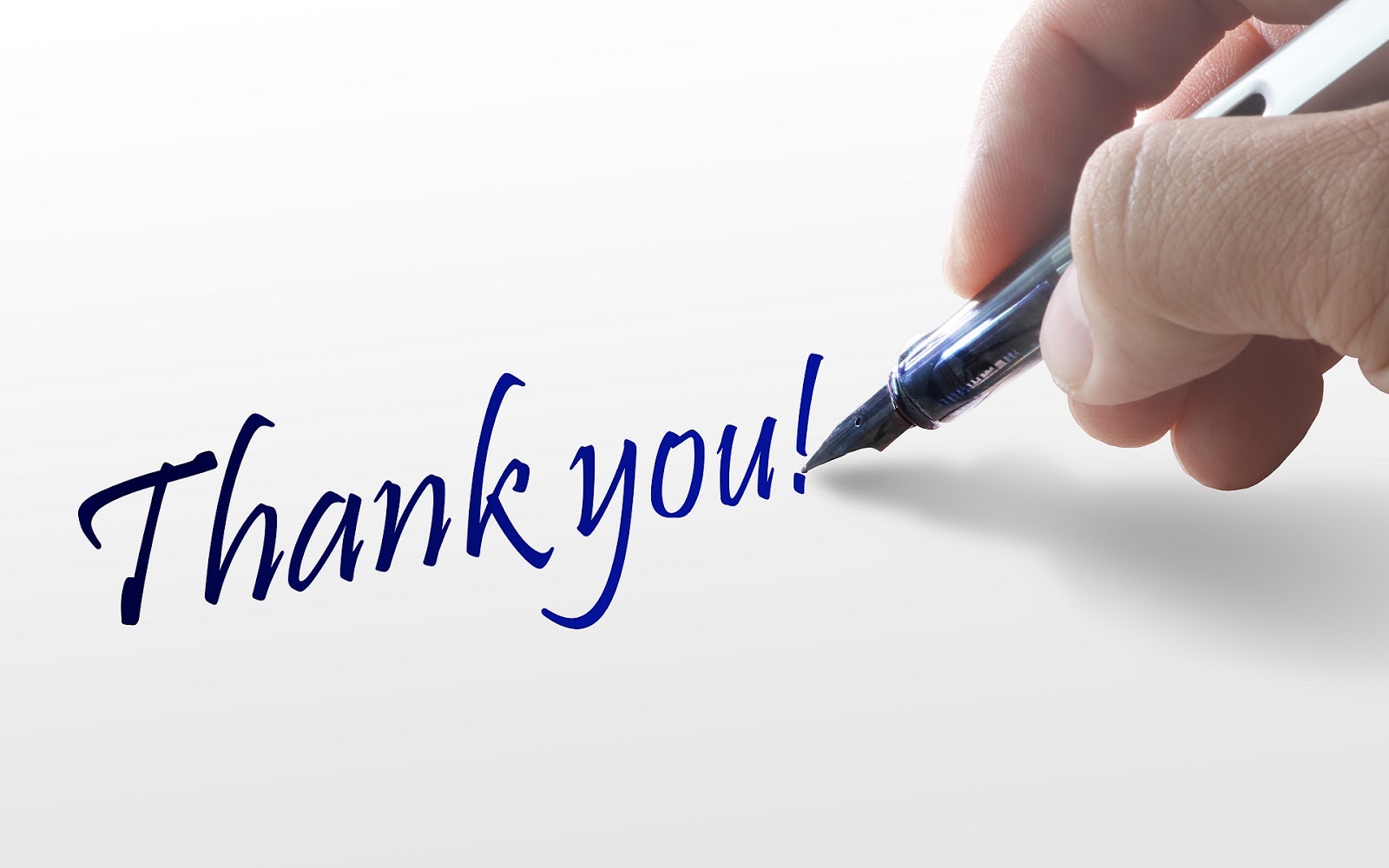 58
1